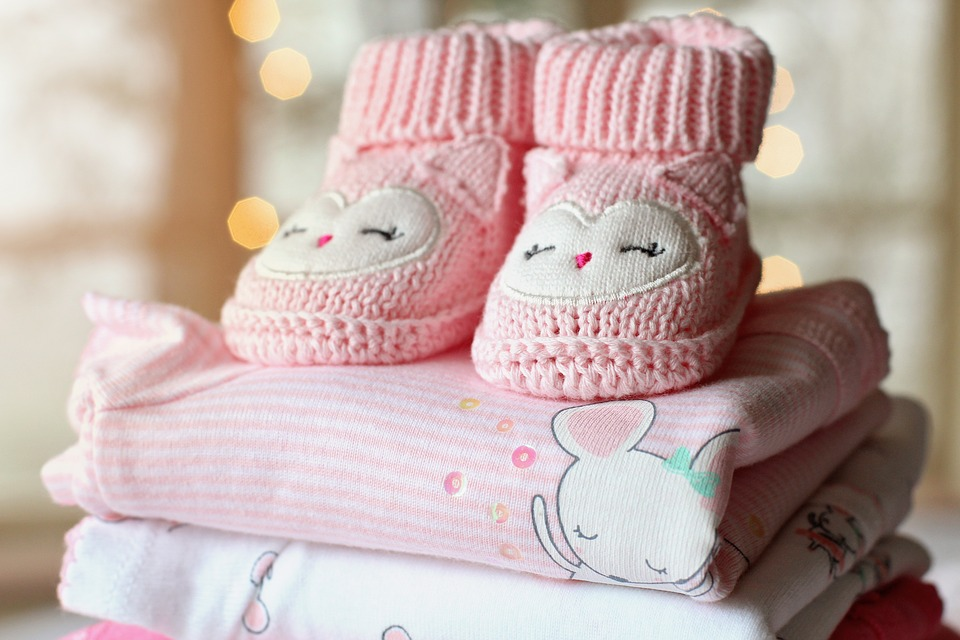 CHAPTER 5.SOCIAL WORK WITH INFANTS:PREVENTIVE INTERVENTIONS TO SUPPORT ATTACHMENT RELATIONSHIPS IN THE FAMILY
Human Behavior for Social Work Practice
Power Point format & design by: Bailey Jader, University of Minnesota
Photo Credit: Pixabay
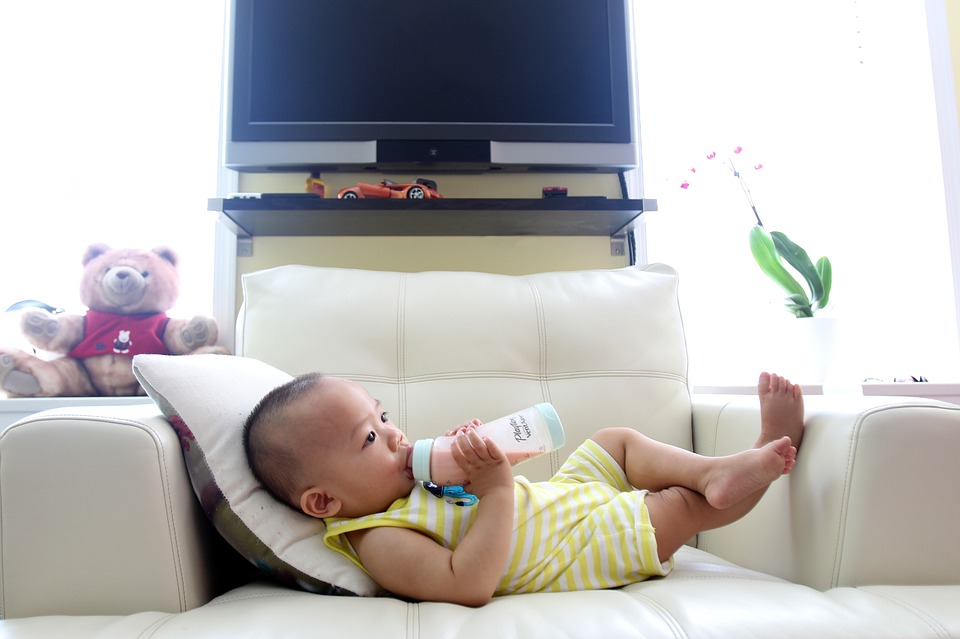 Objectives
Think about infant’s developing biological, psychological & social competencies, & physical & social ecologies where achievements emerge
Consider quality of infants’ first relationships, what factors affect how these relationships emerge, how affected by cultural context & implications for child’s future development
Consider how preventative interventions can support infant-caregiver relationships that facilitate positive developmental outcomes
Photo Credit: Pixabay
[Speaker Notes: Think about the infant’s developing biological, psychological, and social competencies, as well as the physical and social ecologies in which these achievements emerge
Consider the quality of infants’ first relationships, what factors affect how these relationships emerge, how they are affected by cultural context, and their implications for the child’s future development
Consider how preventative interventions can support infant-caregiver relationships that facilitate positive developmental outcomes]
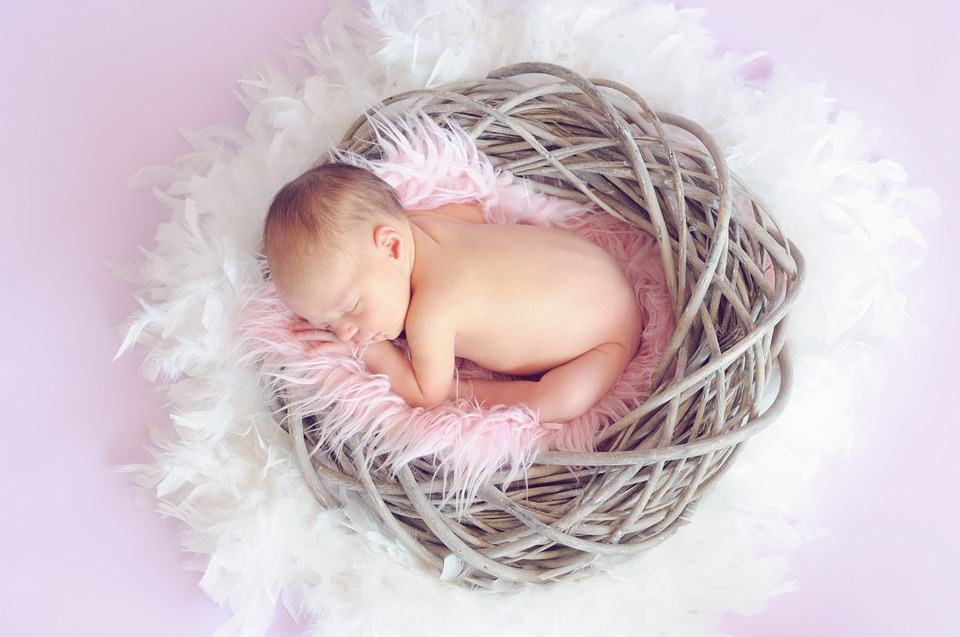 Attachment Relationships in the Family: Infants
Infants especially vulnerable to developmental delays due to:
Illness
Maltreatment
Poverty
Extended separations
Mental disorders can start in infant neuro-development
Infants more likely to suffer long-term/permanent disabilities from abuse or neglect than older children
Photo Credit: Pixabay
[Speaker Notes: Infants are especially vulnerable to developmental delays due to
illness, 
maltreatment, 
poverty, and 
extended separations from their primary caregivers 
Moreover, mental disorders can either start or be rooted in infant neuro-development.
Infants are more likely to suffer long-term or permanent disabilities because of abuse or neglect than older children.]
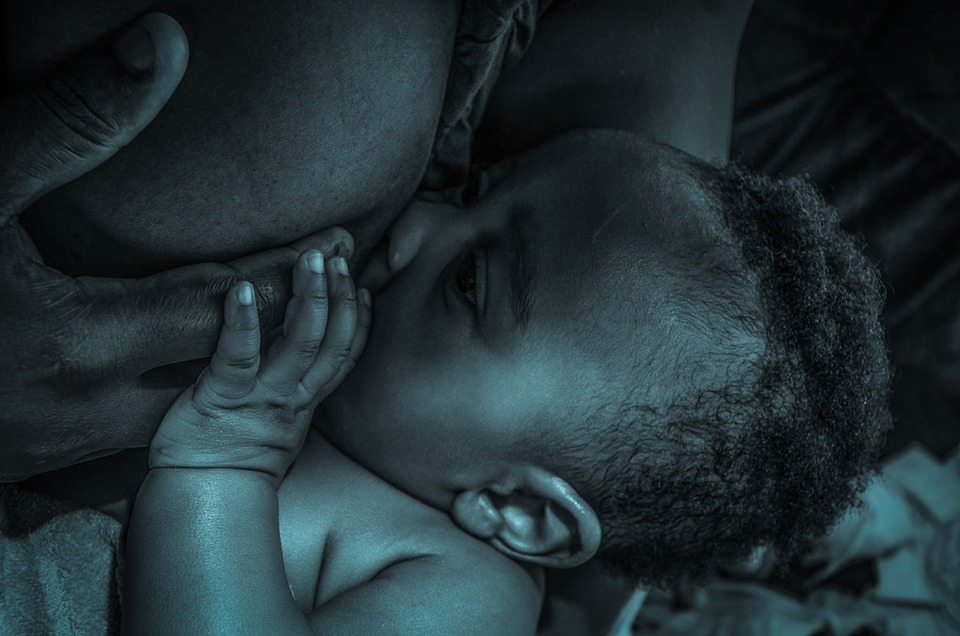 Attachment Relationships in the Family: Infants
Increased disabilities risk from abuse/neglect in infant
Infants’ dependence & rapid cognitive, physical, psychological & social growth provide opportunity to intervene when illness, disability, accidents, neglect or abuse occurs
Out-of-home placement for abused/neglected infants determined by risk assessments
Photo Credit: Pixabay
[Speaker Notes: The increased disabilities risk from abuse or neglect occurs because the infant brain has
not completed pruning excess neurons and consolidated neuro-systems
almost no social or experiential knowledge,  
not developed language to facilitate problem-solving
no means for reaching out to social systems for support.
An infants’ dependence, and
rapid cognitive, physical, psychological, and social growth 
provide an opportunity to intervene when illness, disability, accidents, neglect, or abuse occurs.
Out-of-home placement for abused or neglected is determined by sound risk and care assessments, rather than,
emotions, personal beliefs, other biases.]
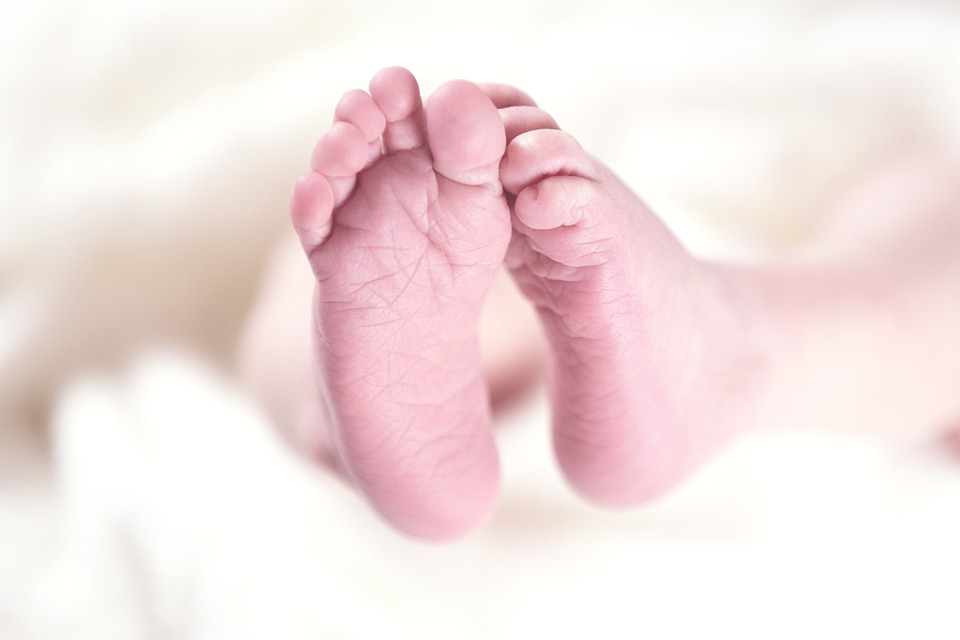 Attachment Relationships in the Family
Attachment = close, emotional bonds that develop throughout life
Necessary for children’s healthy cognitive, physical, psychological & social development
Relationships embedded within complex sociocultural contexts
Photo Credit: Pixabay
[Speaker Notes: Attachment: 
the close, enduring, emotional bonds that develop throughout life.
Attachment relationships are necessary for children’s healthy 
cognitive, 
physical, 
psychological development, and
social.
Relationships are embedded within complex sociocultural contexts that promotes or hinders positive attachments. 
Ecological systems examples include, 
the macrosystem’s provision of available and affordable child care 
Dependable child day and after-school programs can reduce caregiver stress and promote more positive caregiver-child interactions. 
At the mesosystem level, the relationship between caregivers can affect the developing child.]
Preventive Interventions
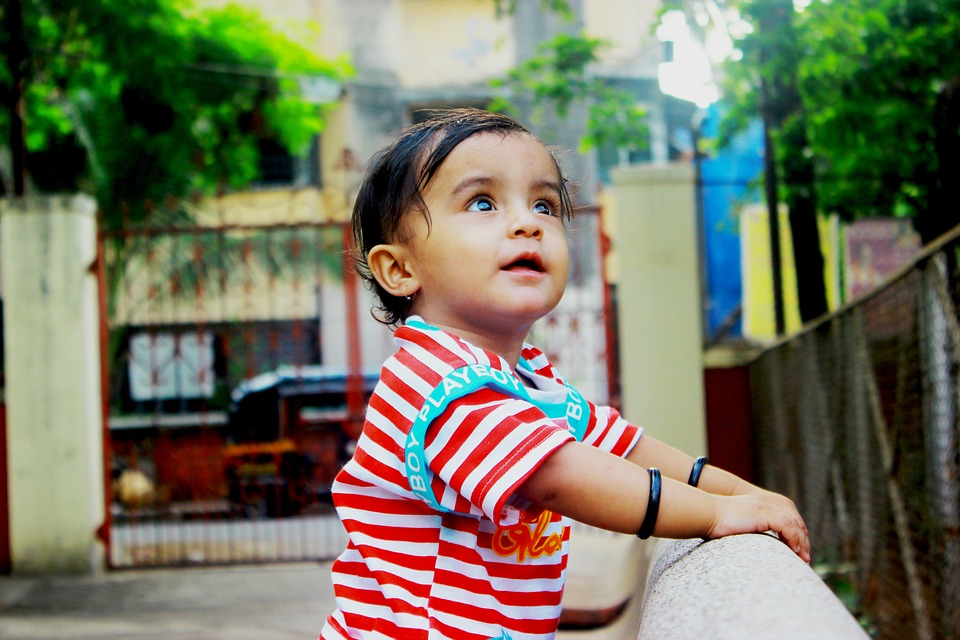 Primary prevention: 
Actions taken to prevent predictable problems
Steps taken to protect existing healthy development; promote positive development
Secondary prevention: 
Early intervention of existing problems to prevent serious conditions from emerging
Photo Credit: Pixabay
[Speaker Notes: Primary prevention: 
actions taken to prevent predictable problems from emerging, and 
Steps taken to protect existing healthy development, and to promote positive development. 
Supportive services for pregnant and parenting teens are examples of primary prevention programs that are often provided by community agencies. 
Secondary prevention: 
early intervention into existing problems to prevent more serious conditions from emerging. 
Crisis nurseries that provide family respite when parents are temporarily unable to care for their infants is a form of secondary prevention.]
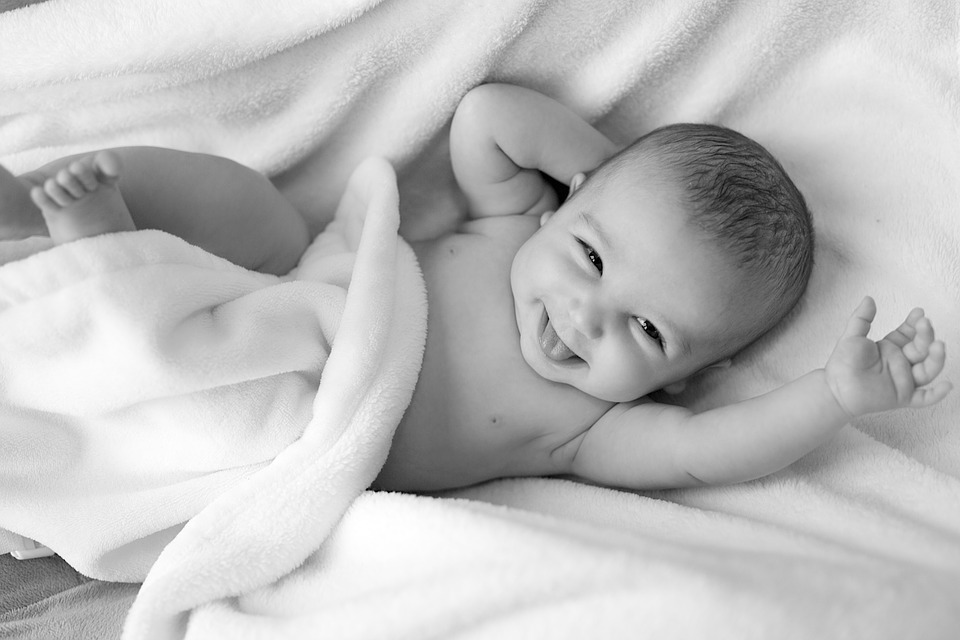 Preventive Interventions
No one “best practice
Social workers consider design/implementation of culturally normative infant care
Interventions designed for one cultural group not always translatable/sustainable in different culture

Early intervention: preventive services until age five for children at risk for significant developmental disabilities
Photo Credit: Pixabay
[Speaker Notes: There is no one “best practice” preventive intervention.
Social workers must always consider the design and implementation of culturally normative infant care beliefs, practices and policies.
Interventions designed for one cultural group will not always be translatable, suitable, or sustainable in a different culture. 
Early intervention: preventive services until age five for children who have or are at risk for significant developmental disabilities.]
Preventive Interventions
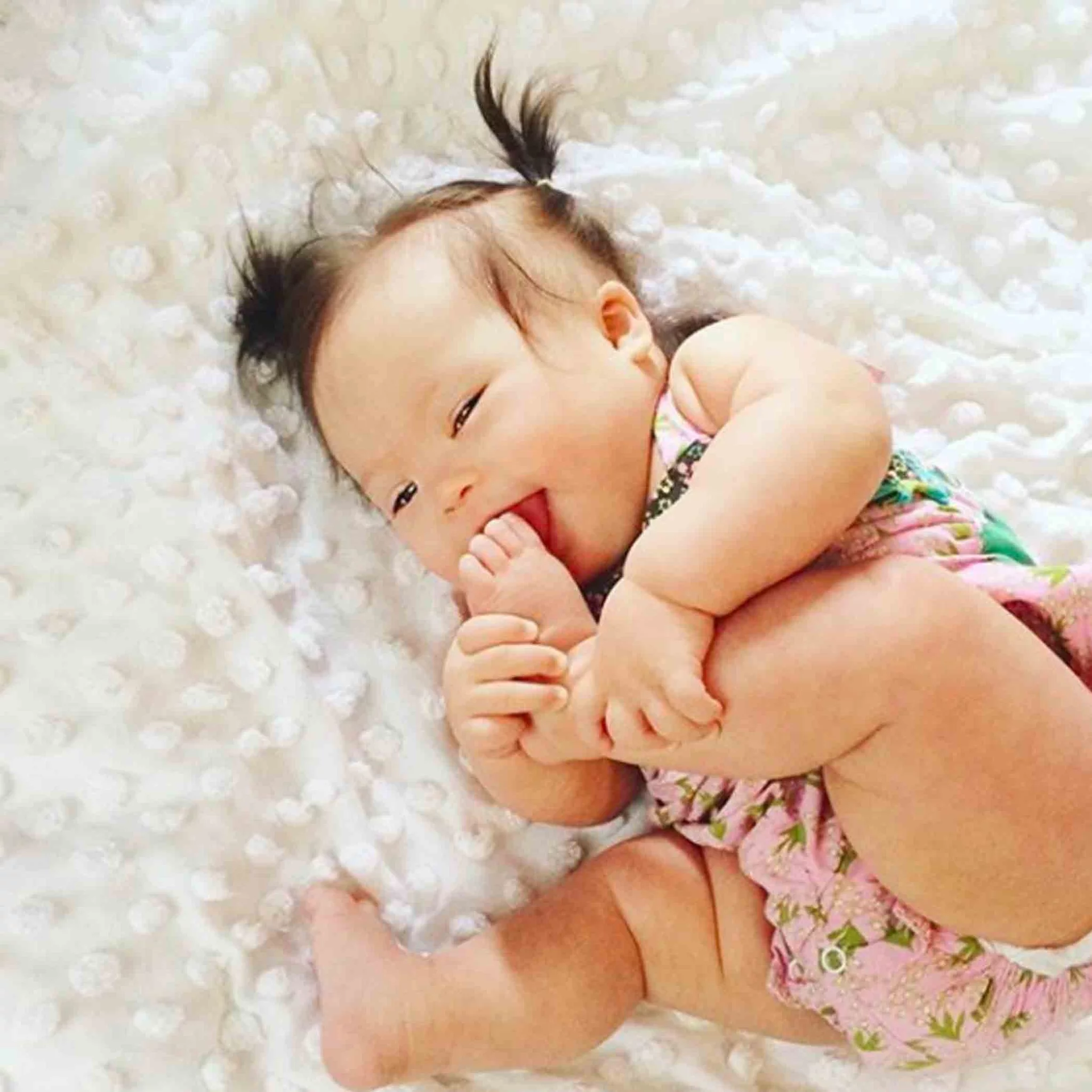 Services reduce/prevent problems in first years of life; include family-based services for kids 0-3 yrs.
Programs provide positive coaching & support to struggling caregivers
Limitations in caregivers’ knowledge leads to unrealistic expectations of infants’ competencies & failure to recognize developmental problems
At-risk families receiving education about development of young children w/coaching do better than families without support
Photo Credit: Pixabay
[Speaker Notes: These services aim to reduce or prevent problems in the first few years of life and include comprehensive, family-based services for children from birth to age three. 
Some preventive programs provide positive coaching and support to struggling caregivers to help improve understanding of infant development.
Limitations in caregivers’ knowledge of infant development can lead to unrealistic expectations of infants’ competencies or failure to recognize any emergent developmental problems.
At-risk families who receive education about the typical development of young children along with coaching on parenting skills fare better than families without such support.]
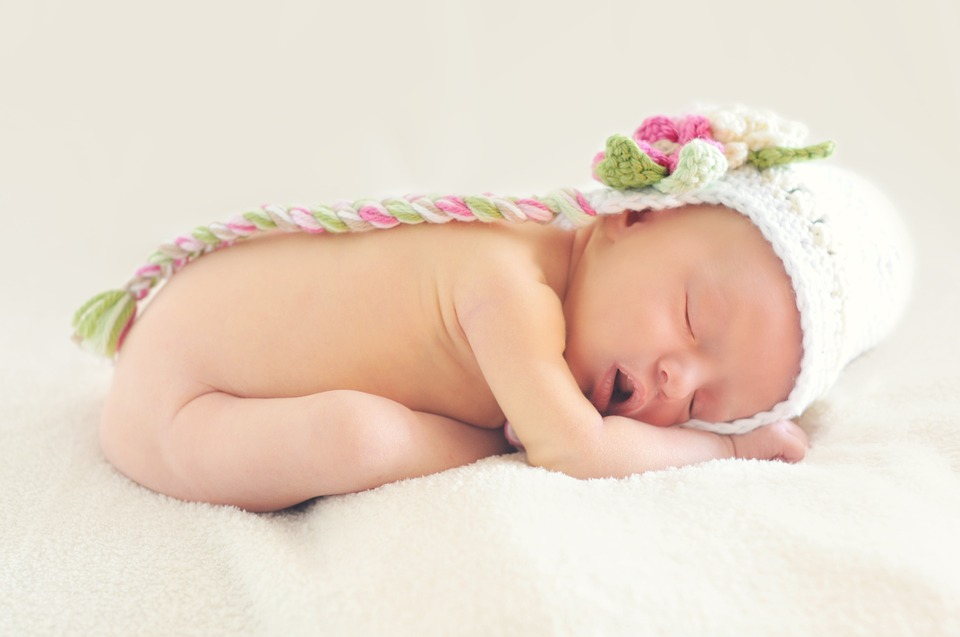 Preventive Interventions: Crisis Nurseries
Provide respite to parents experiencing stress to prevent abuse & neglect
Temporary 24-hour emergency care for families
Services at crisis nursery include: 
Initial crisis assessment
After-crisis interventions
Follow-up care
Referral to community services
Photo Credit: Pixabay
[Speaker Notes: Crisis nurseries 
provide respite to parents experiencing stress to prevent child abuse and neglect. 
Temporary 24-hour emergency care for families experiencing challenges from 
medical emergencies, 
unexpected stressful home situations (e.g., domestic violence and homelessness), or 
risks of abuse and neglect (e.g., a stressed single parent without support). 
Services at a crisis nursery often include: 
initial crisis assessment and intervention services, 
after-crisis interventions, 
follow-up care, and 
referral to other community services (e.g., domestic violence, shelter, food, etc.).]
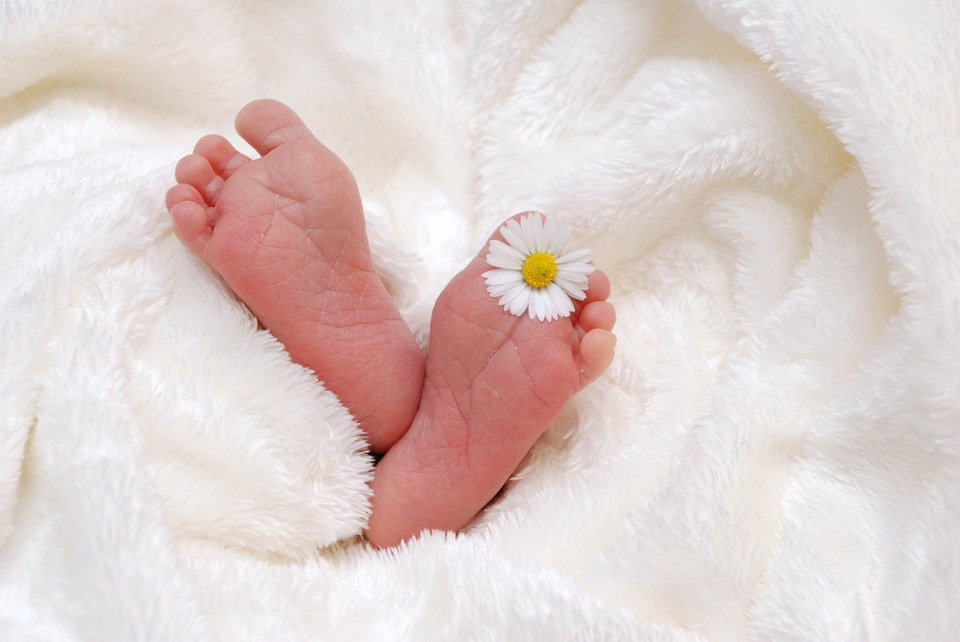 Preventive Interventions: Crisis Nurseries
Provide substitute care to infants/young children when family environment is chaotic, dangerous or uncertain until primary caregivers available. 

Alleviates need for long-term foster-care
Social workers mitigate effects of trauma on infants/young children & help families negotiate immediate crisis
Photo Credit: Pixabay
[Speaker Notes: Crisis nurseries provide substitute care to infants and young children when the 
family environment is chaotic, dangerous, and uncertain until their primary caregivers are available. 
Crisis nurseries alleviate the need for longer-term foster-care placement, or other separations of the primary caregiver from the infant or young child.
Social workers mitigate the effects of the trauma on infants and young children, and 
help families negotiate the immediate crisis and its after effects.]
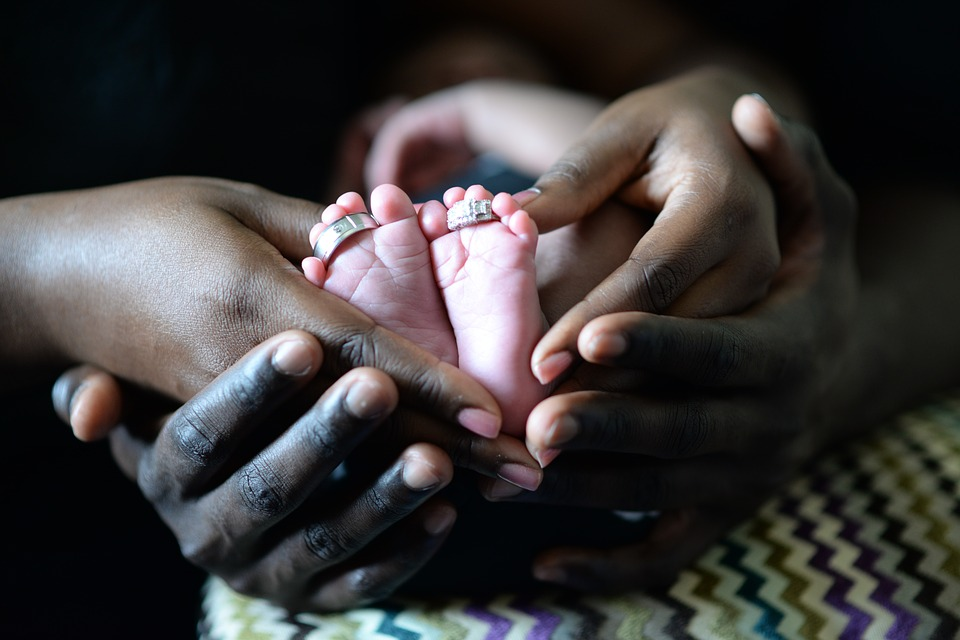 Highlights of Development During Infancy
5-6 mos.; fetus responds to sounds/light
Show preference for mother’s voice/language
Prenatal period; developing child vulnerable to teratogens 
Substance use during pregnancy can have teratogenic effects on fetus
Photo Credit: Pixabay
[Speaker Notes: The fetus responds to sounds and light about 5 or 6 months after conception.
Neonates show preference for their mother’s voice and native language.
During the prenatal period, the developing child is vulnerable to teratogens, which are environmental agents (e.g., viruses, drugs, and pollutants) that lead to abnormalities or death. 
Substances such as 
alcohol, 
cocaine, and 
tobacco 
during pregnancy can have teratogenic effects on the fetus, resulting in, for example, reduced brain size.]
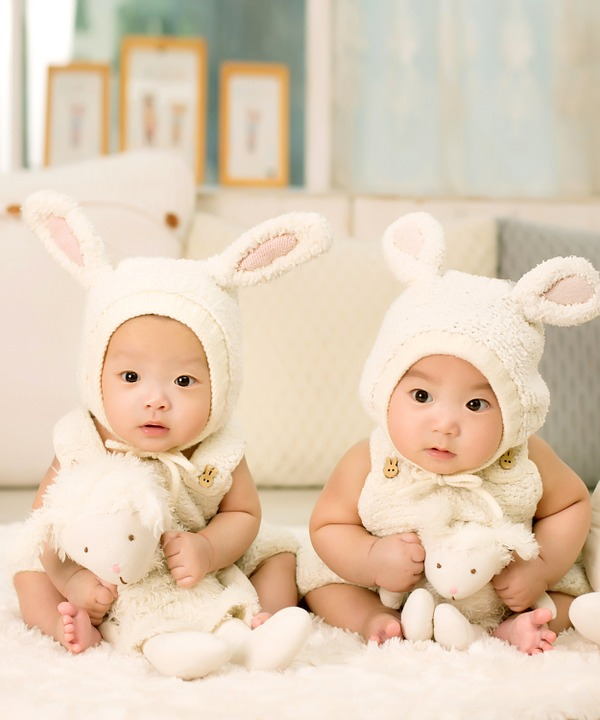 Highlights of Development During Infancy
Babies:
Recognize words/expressions (6–9 mos.)
Babble (7 mos.)
Ossify skeletal bones, strengthen muscles & change body proportions (1 yr.)
Speak first words (1 yr.)
Dramatic changes occur in brain development during infancy
Photo Credit: Pixabay
[Speaker Notes: Babies begin to 
recognize common words and expressions by 6–9 months, 
babble by about 7 months,  
Around 1 year of age skeletal bones ossify, muscles strengthen, and body proportions change,
speak their first words at around 1 year.
Dramatic changes occur in brain development during infancy.
Areas of the cerebral cortex develop, including language and the prefrontal cortex, which is important for the development of voluntary behaviors. 
Increased myelination speeds nerve communication and linking of various areas of the brain.]
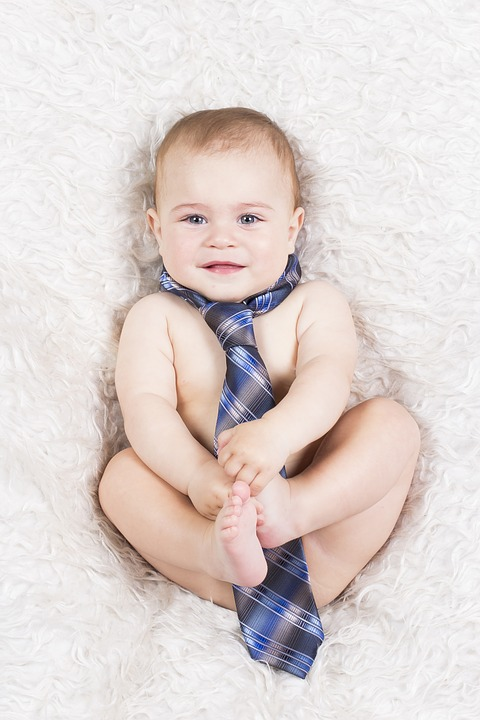 Highlights of Development During Infancy
By end of infancy:
Babies mentally represent objects
Experiences, understand cause-effect relationships
Classify objects
Memory improves 
Ability to control/sustain attention increases
Information processing speed increases
Rapid psychosocial development occurs from 0-3 yrs. 
Poverty = example of sociocultural factor risk to development. Can result in poor health care for mother & baby
Photo Credit: Pixabay
[Speaker Notes: By the end of infancy, 
babies mentally represent objects and 
experiences, understand cause-effect relationships, 
classify objects
memory improves 
ability to control and sustain attention increases, 
Information processing speed increases.
Rapid psychosocial development occurs from birth to age three as children resolve the crisis of autonomy versus shame or doubt as they explore the world.
Poverty is an example of a sociocultural factor that can be a risk to development and may result in poor health care for the mother and baby.]
Highlights of Development During Infancy
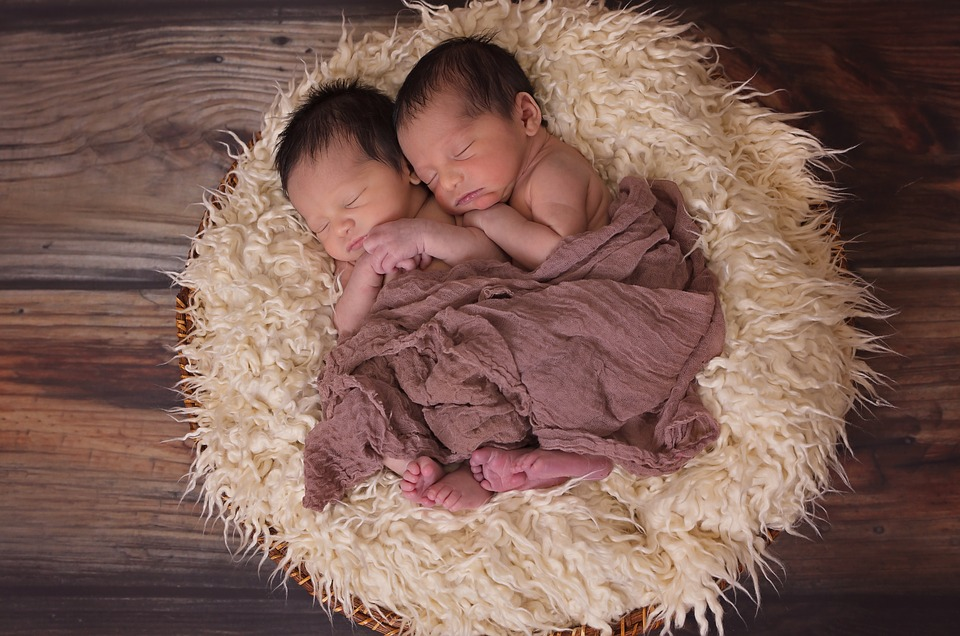 Parents w/ limited time & money struggle to provide tools & environment for pos. development
Stress of economic survival affects emotional well-being of parents & is risk factor
Biological, psychological & social developments interrelated & supported within sociocultural-historical contexts to develop children’s competency
Developmental changes occur during infancy mediated through relationships w/ other people
Interactions vary across cultures
Photo Credit: Pixabay
[Speaker Notes: Parents with limited time and money may struggle to provide the tools (e.g., attention, objects to explore such as toys and books) and environment (e.g., good-quality day care) to ensure optimum development. 
The stress of economic survival may affect the emotional well-being of parents and is another risk factor in infant development.
Biological, psychological, and social developments are interrelated and supported within particular sociocultural-historical contexts to increase or develop children’s competency. 
The developmental changes that occur during infancy are mediated through relationships with other people, especially primary caregivers.
Family and community interactions vary across cultures.]
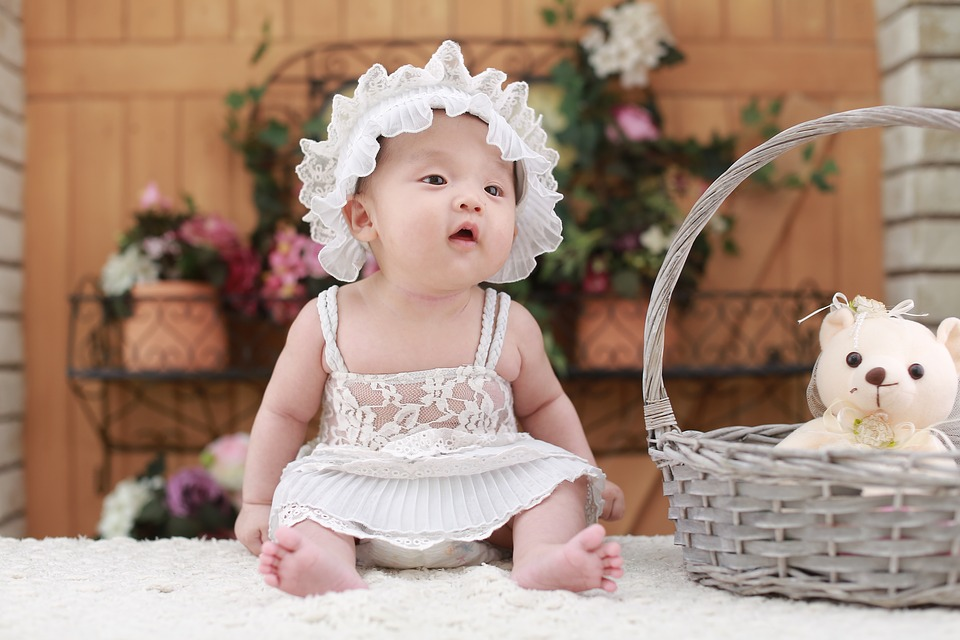 Biological Factors
Attachment relationships increase & enhance potential for survival
Infants & caregivers develop affective bonds/organized behaviors to relate 
Infant explores physical/social environments when know caregiver will respond & provide protection
Exploration forms basis for physical, cognitive, social & emotional development
Neural plasticity in childhood categorized by Black & Greenough (1986)
Photo Credit: Pixabay
[Speaker Notes: Attachment relationships increase and enhance potential for survival.
Infants and their primary caregivers develop affective bonds and organized behaviors in order to relate in times of stress. 
The infant is free to explore the physical and social environments when they know that the caregiver will respond and provide any needed protection. 
This exploration forms the basis for physical, cognitive, social, and emotional development.
Neural plasticity in childhood is categorized by Black and Greenough (1986) as either 
developmentally scheduled for all species members (experience-expectant) or 
learning and memory that is unique in timing and content (experience-dependent).]
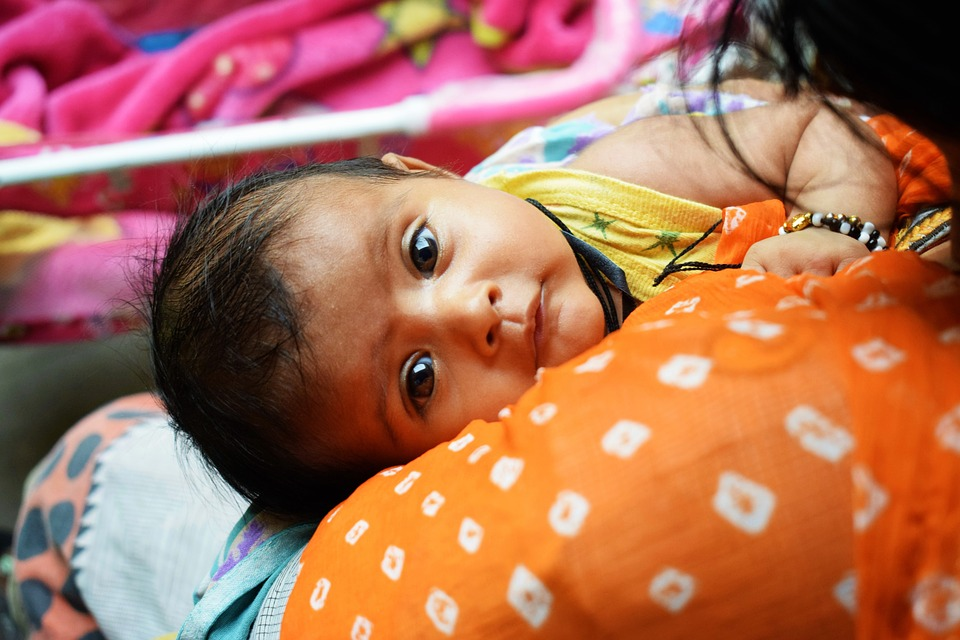 Biological Factors: Experience-expectant Developmental Processes
Experience-expectant: Developmental processes evolved to make use of experience that could be “expected” at particular time
Disruption of processes by inadequate/distorted experience can have adverse consequences
Photo Credit: Pixabay
[Speaker Notes: Experience-expectant 
developmental processes appear to have evolved to make adaptive use of experience that could be “expected” at a particular time for nearly all juveniles of a species.
Disruption of these processes by inadequate or distorted experience can have adverse consequences. 
Child abuse and severe neglect, as an example,  can result in lifelong vulnerability to depression and personality disorders.]
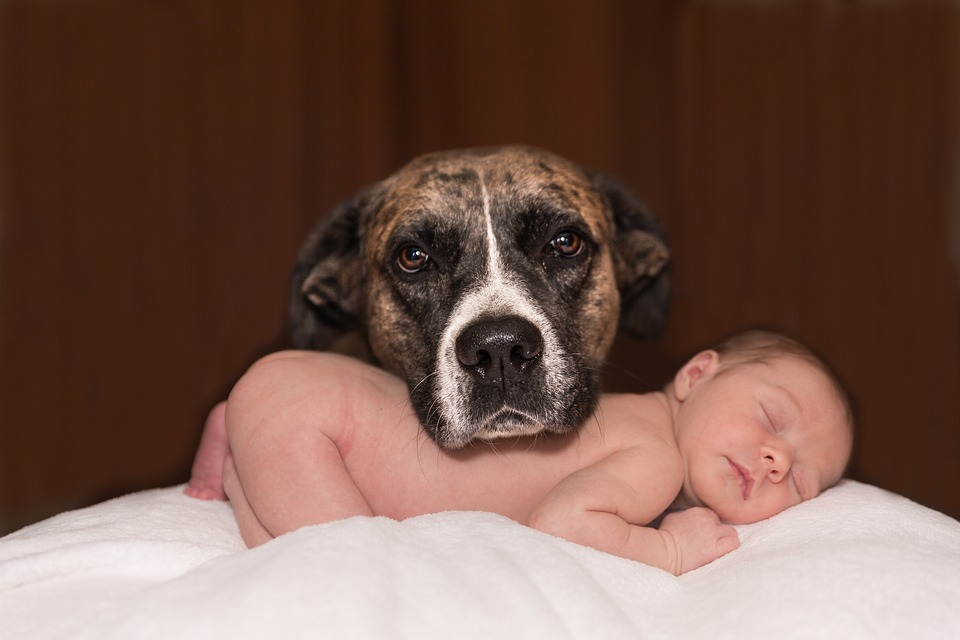 Biological Factors: Experience-dependent Developmental Processes
Experience-dependent: Developmental processes flexible in timing & nature of info storage. 
Process of neural plasticity makes new synaptic connections between neurons on demand
Plasticity explains why positive experiences correct effects of early neglect or trauma
Photo Credit: Pixabay
[Speaker Notes: Experience-dependent 
developmental processes are flexible in timing and nature of information storage, and 
may account for the diversity across individuals and cultures in first relationships. 
The process of neural plasticity makes new synaptic connections between neurons on demand throughout life.
The brains plasticity process in-part explains why
 positive experiences such as the development of a secure attachment relationship with a foster parent, or therapy, may partially correct the effects of early neglect or trauma.]
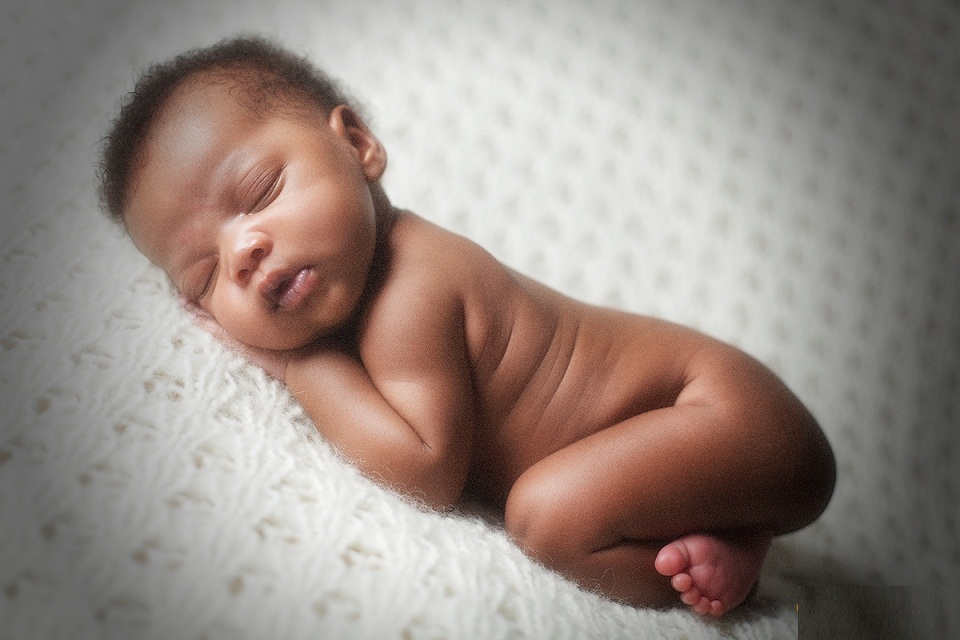 Social & Psychological Factors
Mary Ainsworth (1967) conducted first empirical research on attachment relationships
Experiments used strange situation; allows observation of parent-child interaction during escalating, low-level, common stressors
Aspects of strange situation:
12 -36 mo. child & caregiver enter playroom
Female stranger enters room
Child remains in playroom while primary caregiver and stranger alternately leave/return
Photo Credit: Pixabay
[Speaker Notes: Mary Ainsworth (1967) conducted the first empirical research on attachment relationships. 
These experiments used the 
strange situation which allows observation of parent-child interaction during gradually escalating, 
low-level, 
relatively common, and 
non-traumatic stressors.
Aspects of the strange situation:
A 12 to 36 month-old child and the caregiver enter a playroom. 
Then a female stranger enters the room. 
Next the child remains in the playroom while the primary caregiver and the stranger alternately leave and return.]
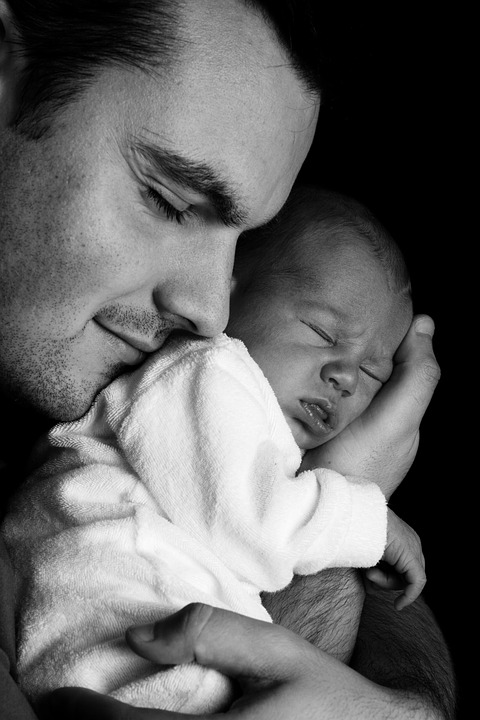 Social and Psychological Factors: Secure Attachment
Children use caregivers as base to explore physical/social worlds

Secure attachment: 
Child moves away from caregiver easily but monitors physical locations & periodically reestablish contact
Child upset when caregiver leaves & unlikely to be comforted by stranger
When caregiver reappears, child establishes physical contact, quickly calms down & resumes playing
Photo Credit: Pixabay
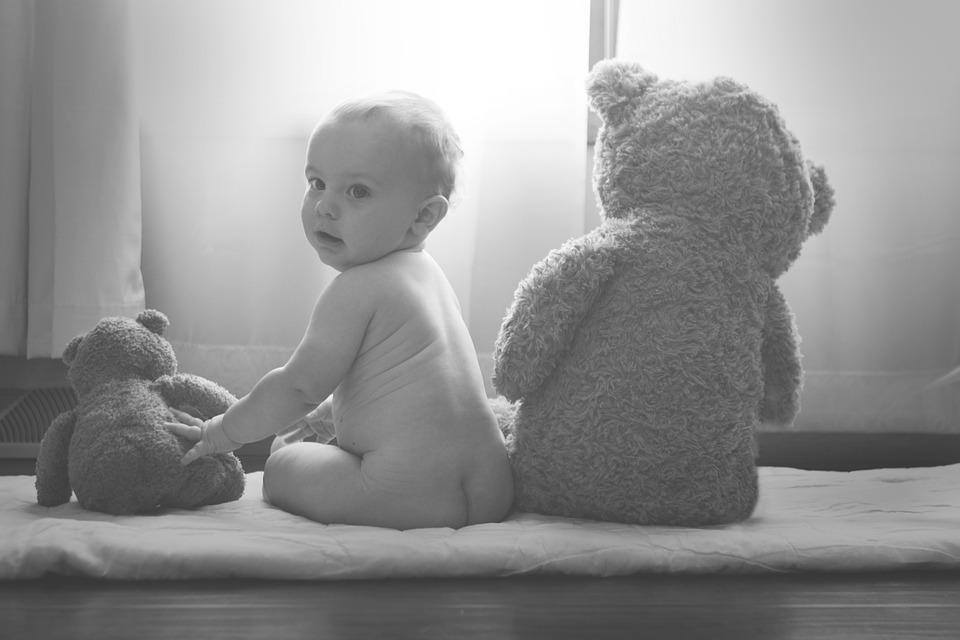 Social and Psychological Factors: Insecure/Avoidant Attachment
Insecure/avoidant attachment: Children indifferent to caregivers’ physical locations
If they cry, as likely to be comforted by stranger
When caregivers return after separations, children look away instead of approaching caregivers
Children remain distant from caregivers during periods of stress
May self-comfort instead of seeking it
Photo Credit: Pixabay
[Speaker Notes: Insecure/avoidant attachment: 
children are relatively indifferent to their caregivers’ physical locations, and may or may not cry if their caregivers leave the room.
If they do cry, they are as likely to be comforted by the stranger as by their caregivers.
When their caregivers return after brief separations, children may look away instead of approaching their caregivers. 
These children remain more distant from their caregivers during periods of stress than do securely attached children. 
Rather than going to the caregiver, they may self-comfort, for example, by playing with a toy]
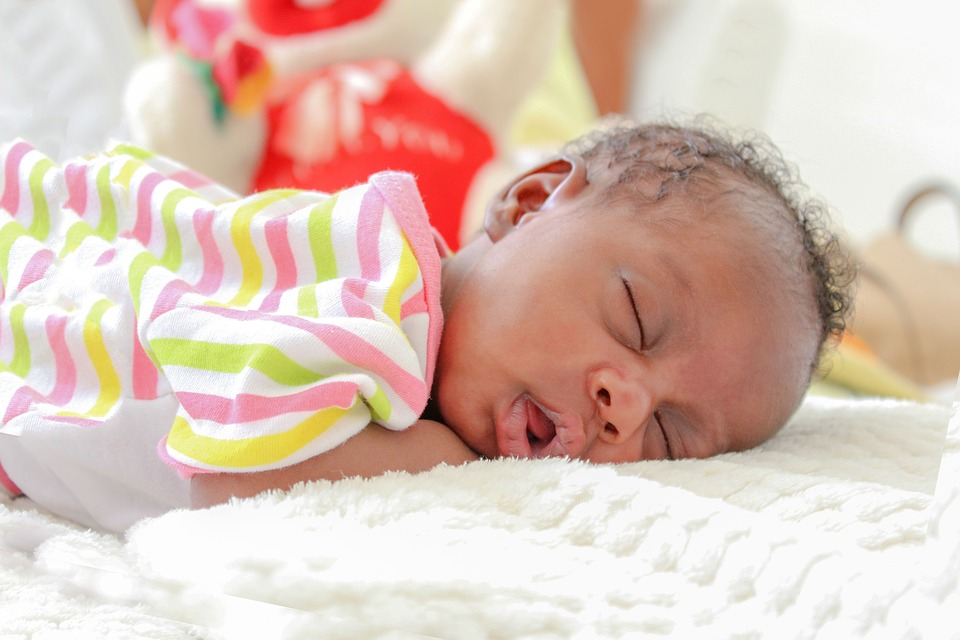 Social and Psychological Factors: Insecure/Resistant Attachment
Insecure/resistant attachment: 
Children cling to caregivers & appear upset when caregiver near
Distressed when caregivers leave, but not comforted upon return
Children don’t resume play after caregiver’s return
Spend time/energy monitoring whereabouts of caregivers & seeking comfort from them
Photo Credit: Pixabay
[Speaker Notes: Insecure/resistant attachment: 
children cling to their caregivers and appear upset even when the caregiver is near. 
They are distressed when their caregivers leave, but are not comforted when they return. 
Instead, they simultaneously seek contact with their caregivers and protest their efforts to comfort them. 
Children do not readily resume play after their caregivers return. 
They spend more time and energy monitoring the whereabouts of their caregivers and seeking comfort from them, and less time in independent play and exploration.]
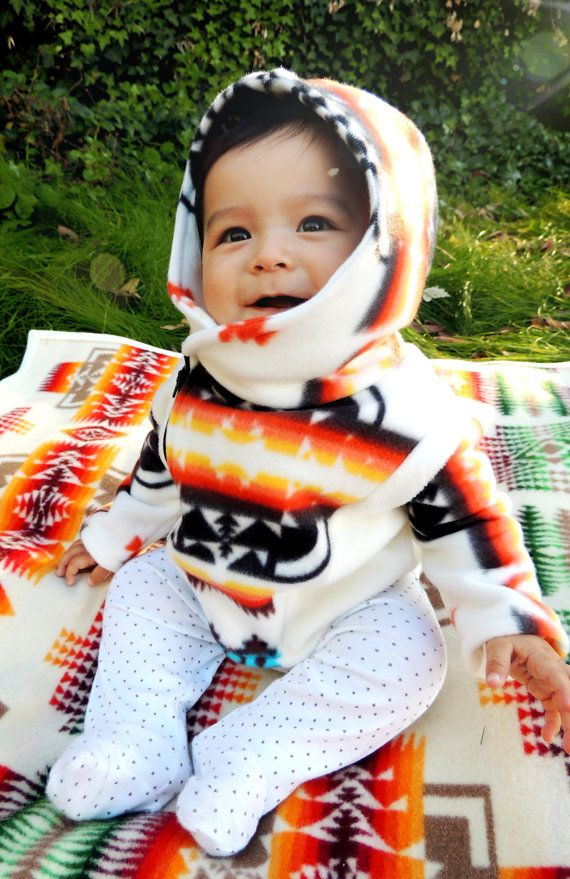 Social & Psychological Factors
Sensitivity: caregiver’s ability to perceive child’s verbal/nonverbal communications accurately & respond to signals promptly & appropriately
Sensitive caregivers = accessible, responsive & interpret children’s communications
Insecure relationships formed when caregivers overstimulate, intrude, ignore children’s desires
Caregivers’ sensitivity related to early attachment experiences with own caregivers
Humans’ experiences being parented result in working models / mental representations of attachment experiences
Photo Credit: Pixabay
[Speaker Notes: Secure attachment emerges, in part, from sensitive parenting.
Sensitivity 
refers to the caregiver’s ability to perceive the child’s verbal and nonverbal communications accurately, and to respond to these signals promptly and appropriately.
Caregivers who are sensitive are accessible, responsive, and interpret children’s communications.
Insecure relationships may be formed when caregivers overstimulate, intrude, or otherwise ignore children’s desires.
Caregivers’ sensitivity is related to their early attachment experiences with their own caregivers.
Humans’ experiences of being parented result in working models or mental representations of attachment experiences.
The model directs one’s emotional and cognitive concepts of attachment
characteristics, 
values, and 
meanings. 
working models 
These mental models influence parenting behavior and the quality of relationships with their own children.]
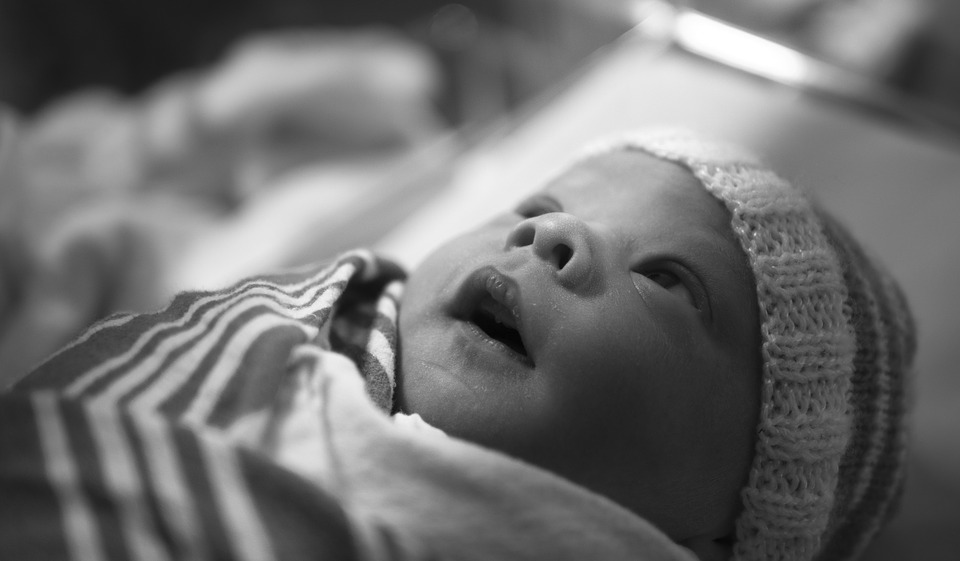 Sociocultural-Historical Context
Attachment relationships embedded in families, communities & cultures at points in history

Need to develop social relationships reflects universal human need to belong to social groups & form meaningful ties w/ others

How social connection is organized = culturally specific
Photo Credit: Pixabay
[Speaker Notes: Attachment relationships are embedded within particular families, communities, and cultures at particular points in history. 
The need to develop social relationships reflects a universal human need to 
belong to social groups and to 
form meaningful ties with others. 
How that social connection is organized, however, appears to be culturally specific.]
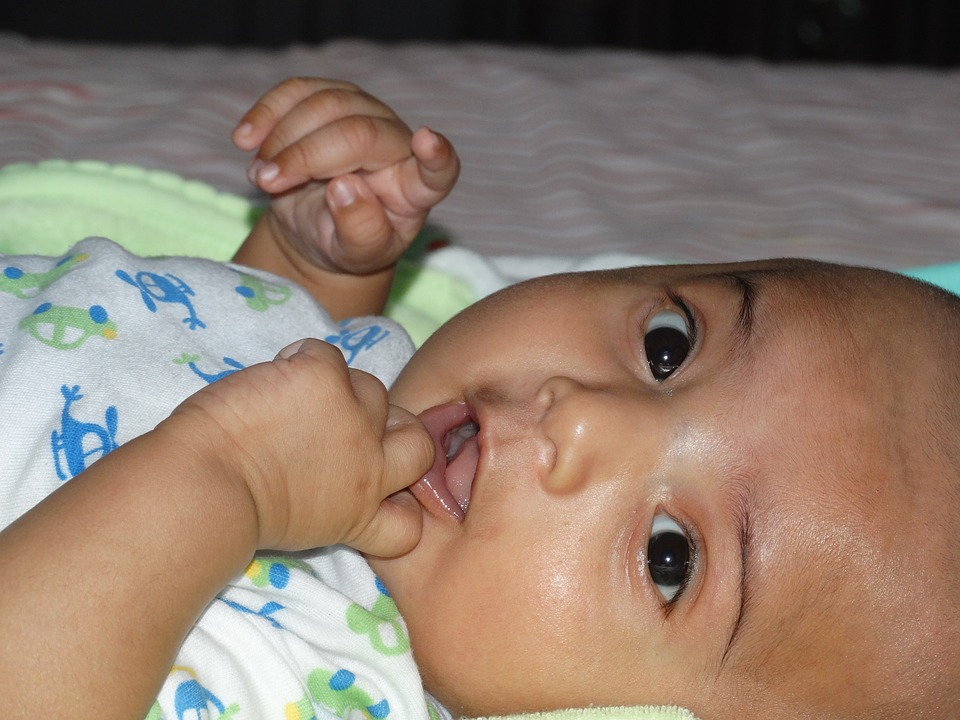 Sociocultural-Historical Context
Sociocultural-historical context shapes attachment behaviors where children raised

Environmental factors associated w/ lower socioeconomic status may override maternal sensitivity

Ecological factors interact in complex ways & influence attachment behaviors
Photo Credit: Pixabay
[Speaker Notes: Sociocultural-historical context may shape attachment behaviors through specific beliefs, child-rearing practices, and physical and social ecologies in which children are raised.
Environmental factors associated with lower socioeconomic status, 
such as inadequate food and shelter and dangerous neighborhoods, may override maternal sensitivity. 
Ecological factors may also interact in complex ways and influence attachment behaviors.]
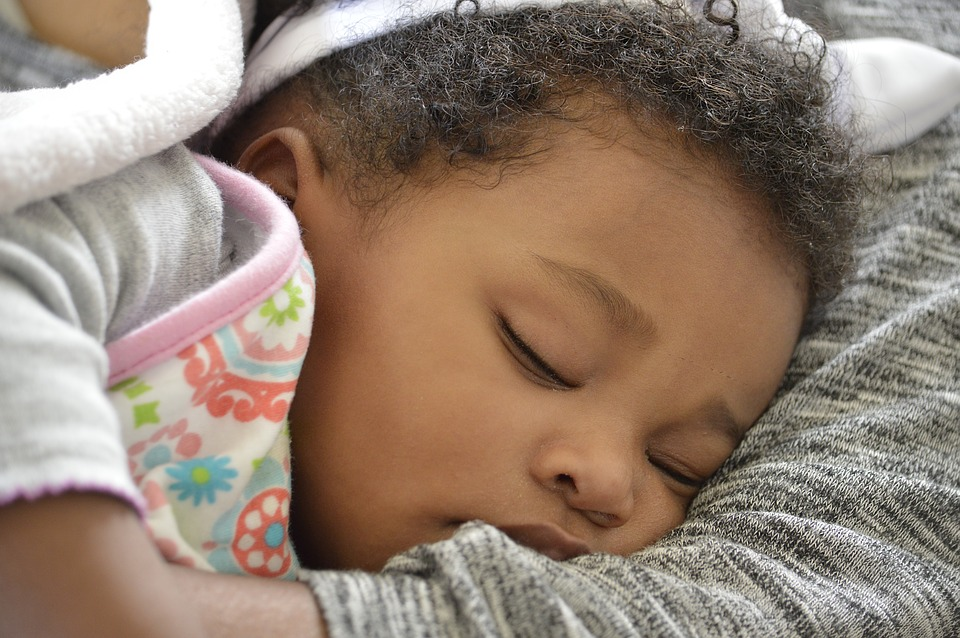 Implications for Preventive Interventions
Preventive interventions with infants need:
Attention & support to form first attachment relationships
Maintenance & development of relationships with minimal disruption
Social workers advocating for prevention services for at risk infants & families
Comprehensive & holistic interventions for infants & families
Photo Credit: Pixabay
[Speaker Notes: Preventive interventions with infants need: 
(1) Attention and support to form first attachment relationships.
(2) Maintenance and development of relationships with minimal disruption.
(3) Social workers advocating for prevention services for at risk infants and their families.
(4) Comprehensive and holistic interventions for infants and their families.]
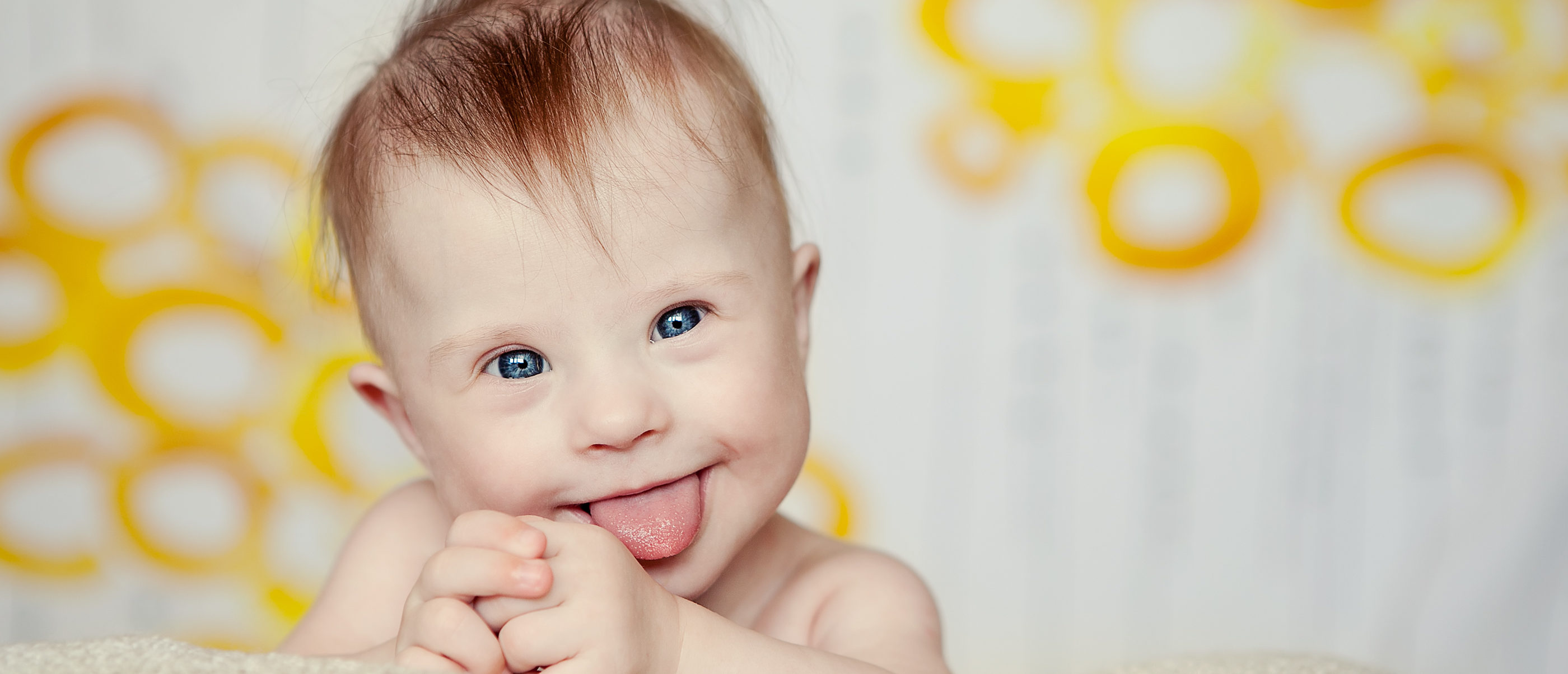 Summary
Attachment relationships necessary for adequate development
Developmental, ecological-systems analysis of infant’s attachment relationships explores ways to support vulnerable infants & families
Consideration of biological, psychological, social & sociocultural-historical dimensions of attachment relationships support infants’ first relationships in safest environment possible
Photo Credit: Pixabay
[Speaker Notes: Attachment relationships are necessary to adequate development. 
A developmental, ecological-systems analysis of the infant’s attachment relationships explores ways to support vulnerable infants and their families. 
Consideration of biological, psychological, social, and sociocultural-historical dimensions of attachment relationships support the infants’ first relationships in the safest environment possible.]